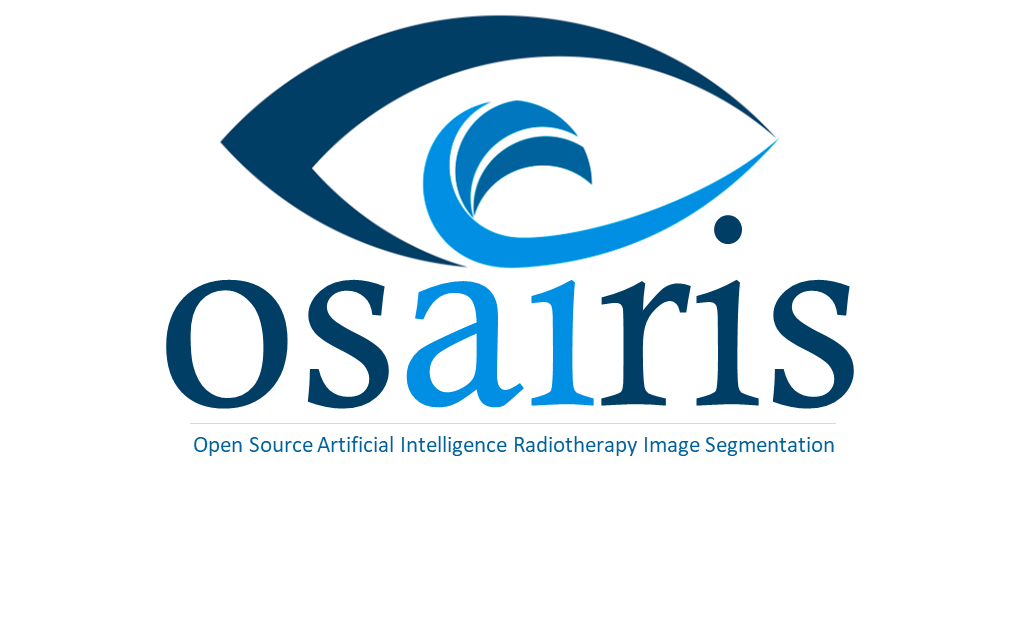 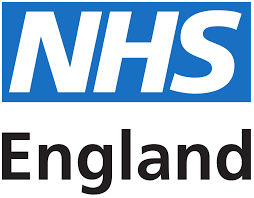 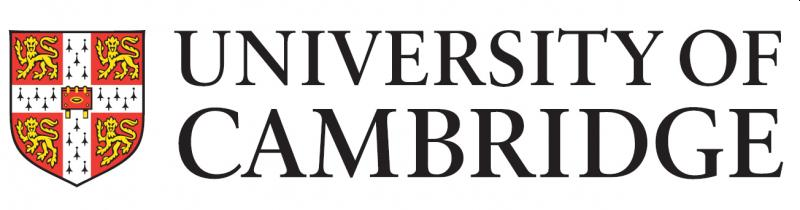 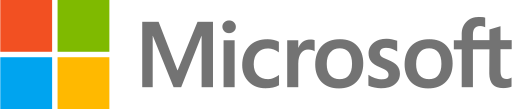 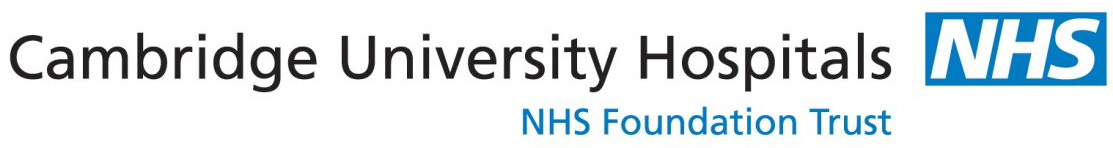 Innovation Research and Life Sciences
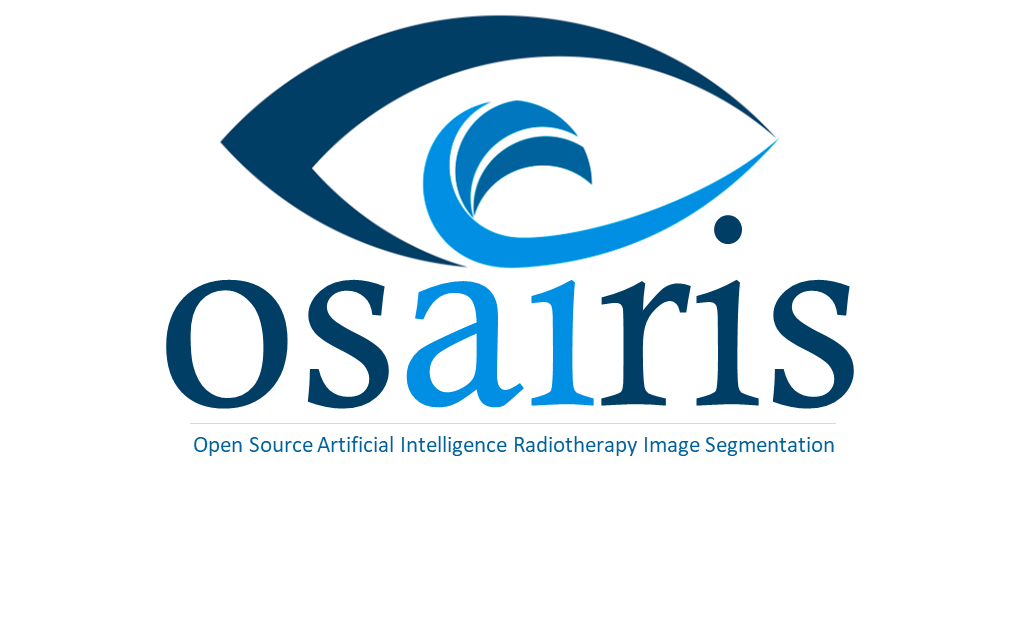 40% 
Cancer patients cured with RT
4,000
Patients have RT at CUH each year
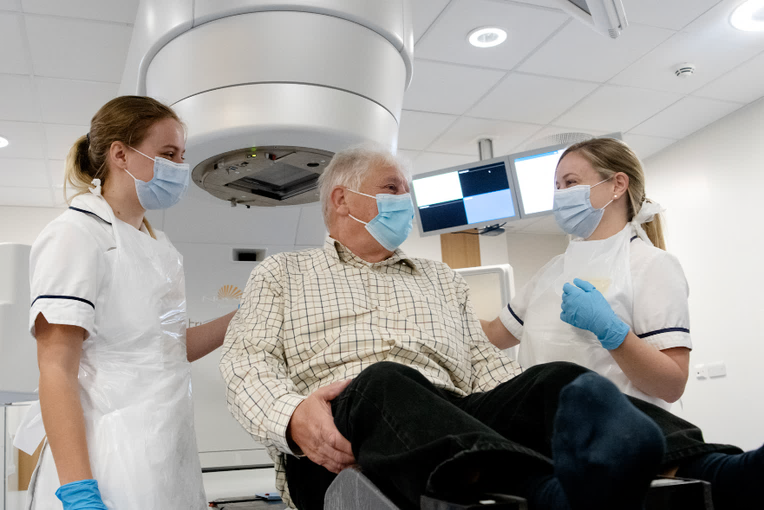 91,000 
NHS Patients have curative RT each year
31 days
Target for starting RT treatment
18%
Clical Oncology posts empty across the NHS
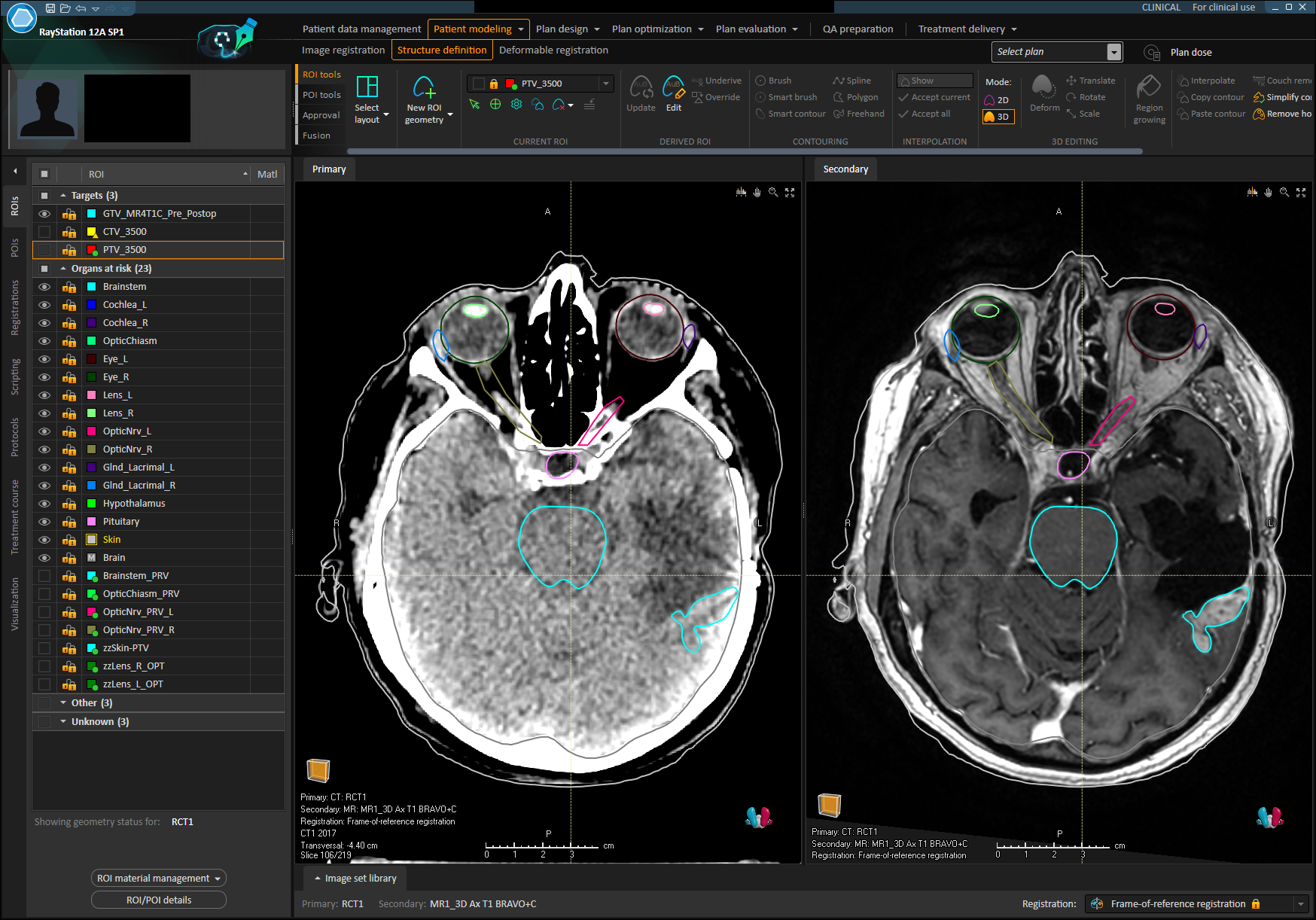 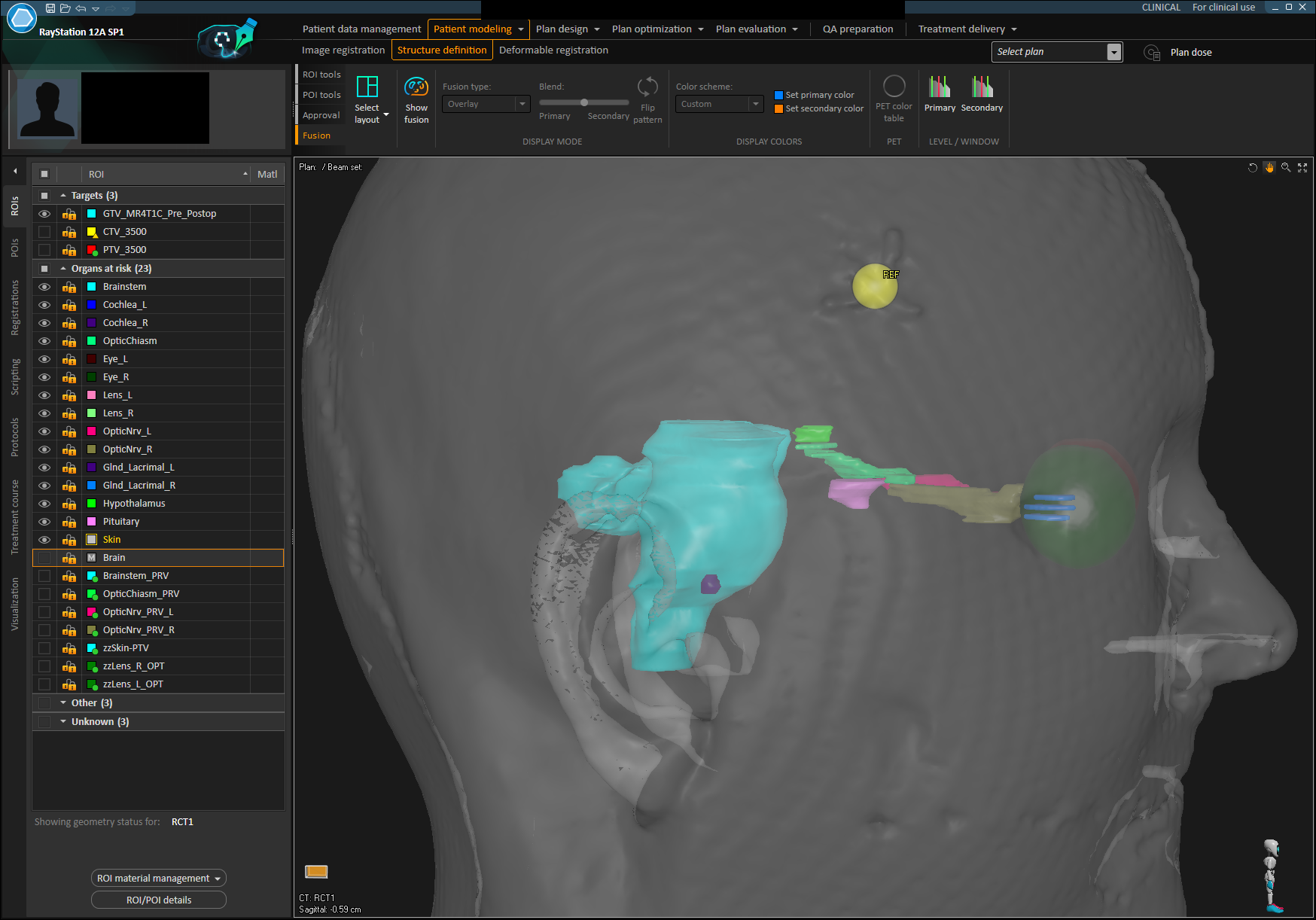 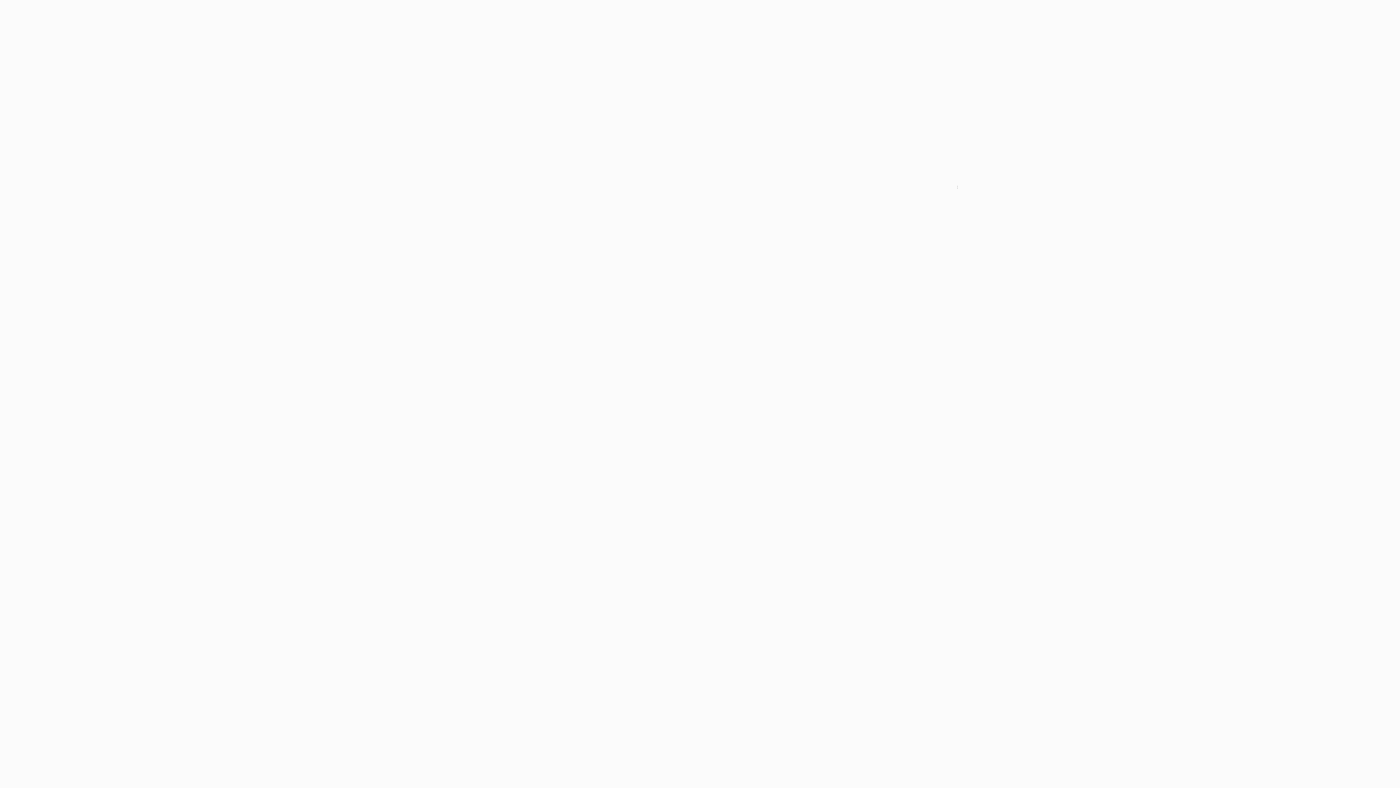 Clinical imaging pathway
Imaging
3D Segmentation
Treatment planning
Treatment delivery
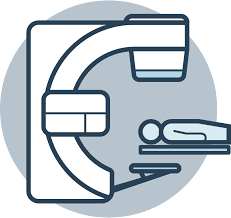 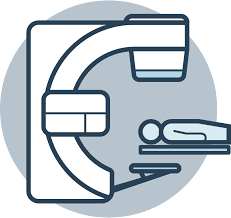 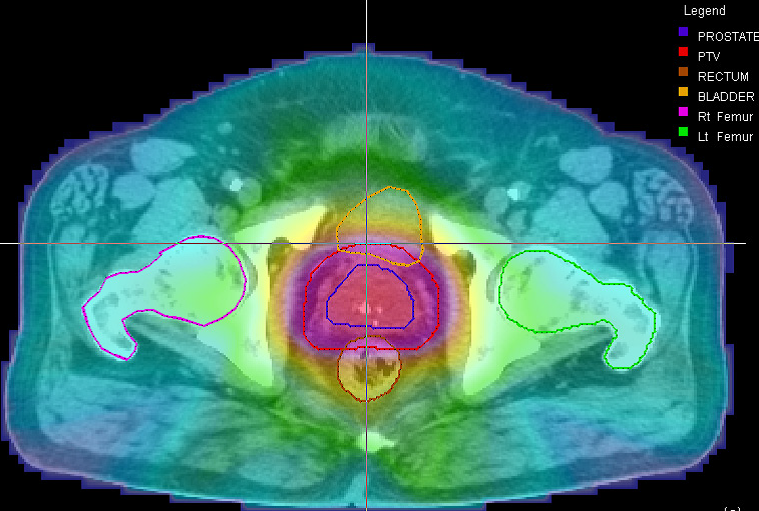 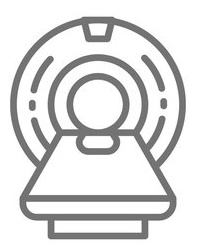 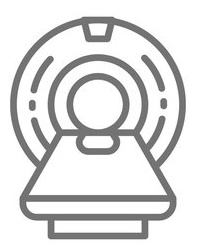 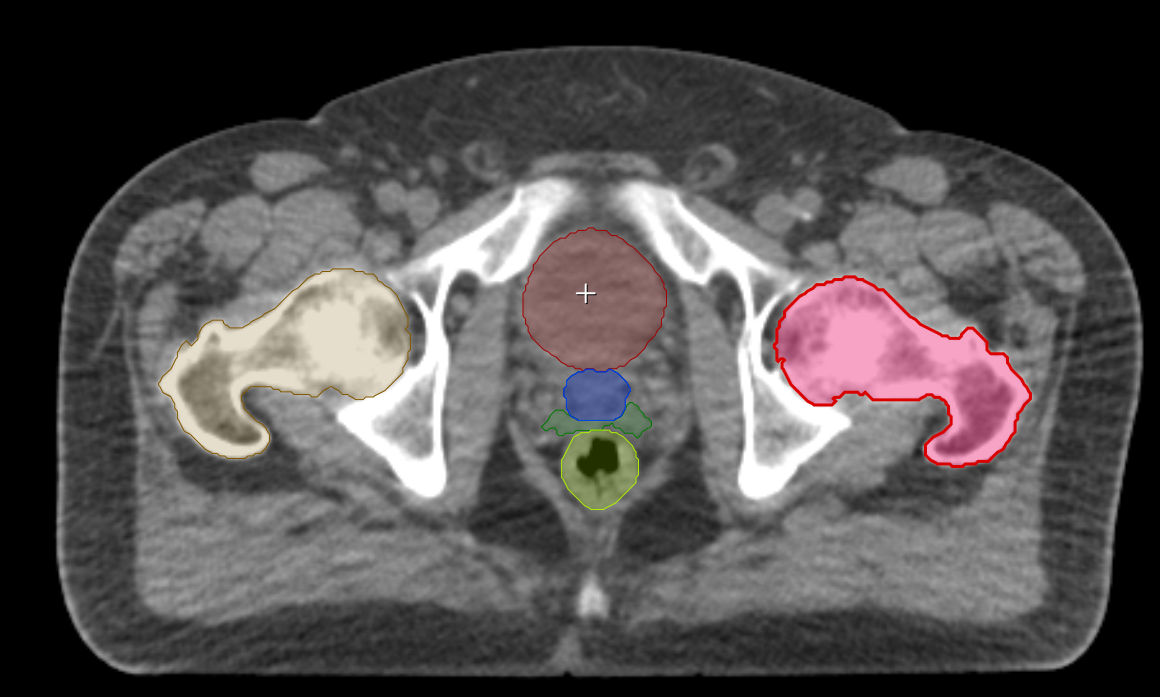 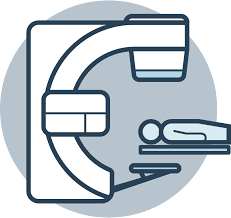 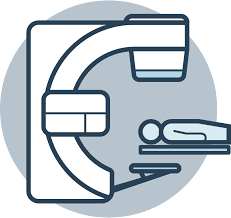 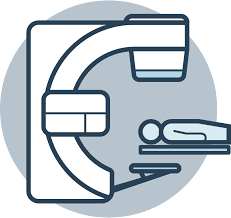 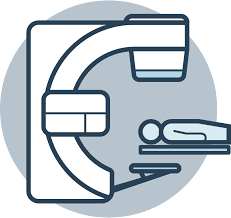 Sim-CT 1
Sim-CT 2
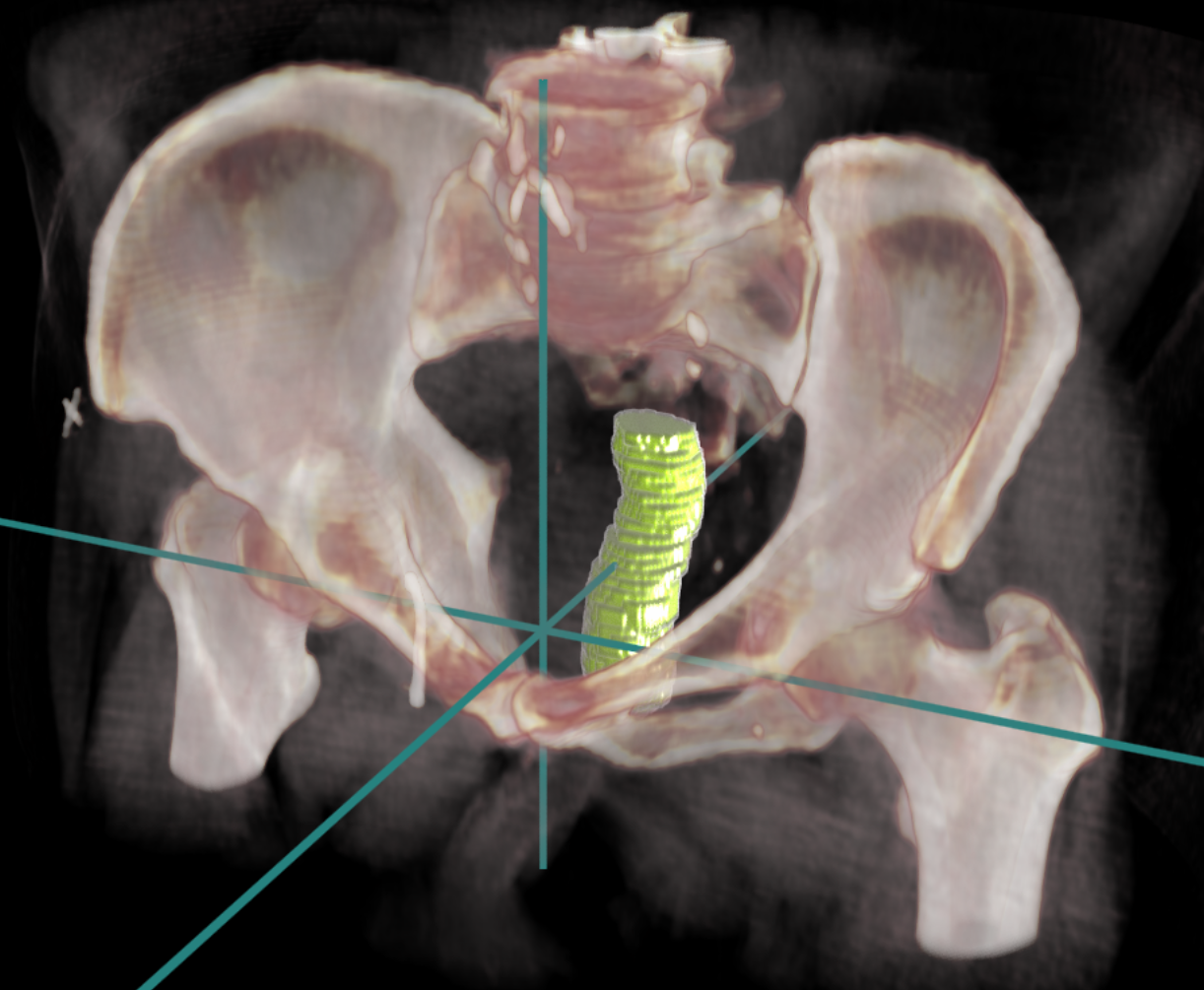 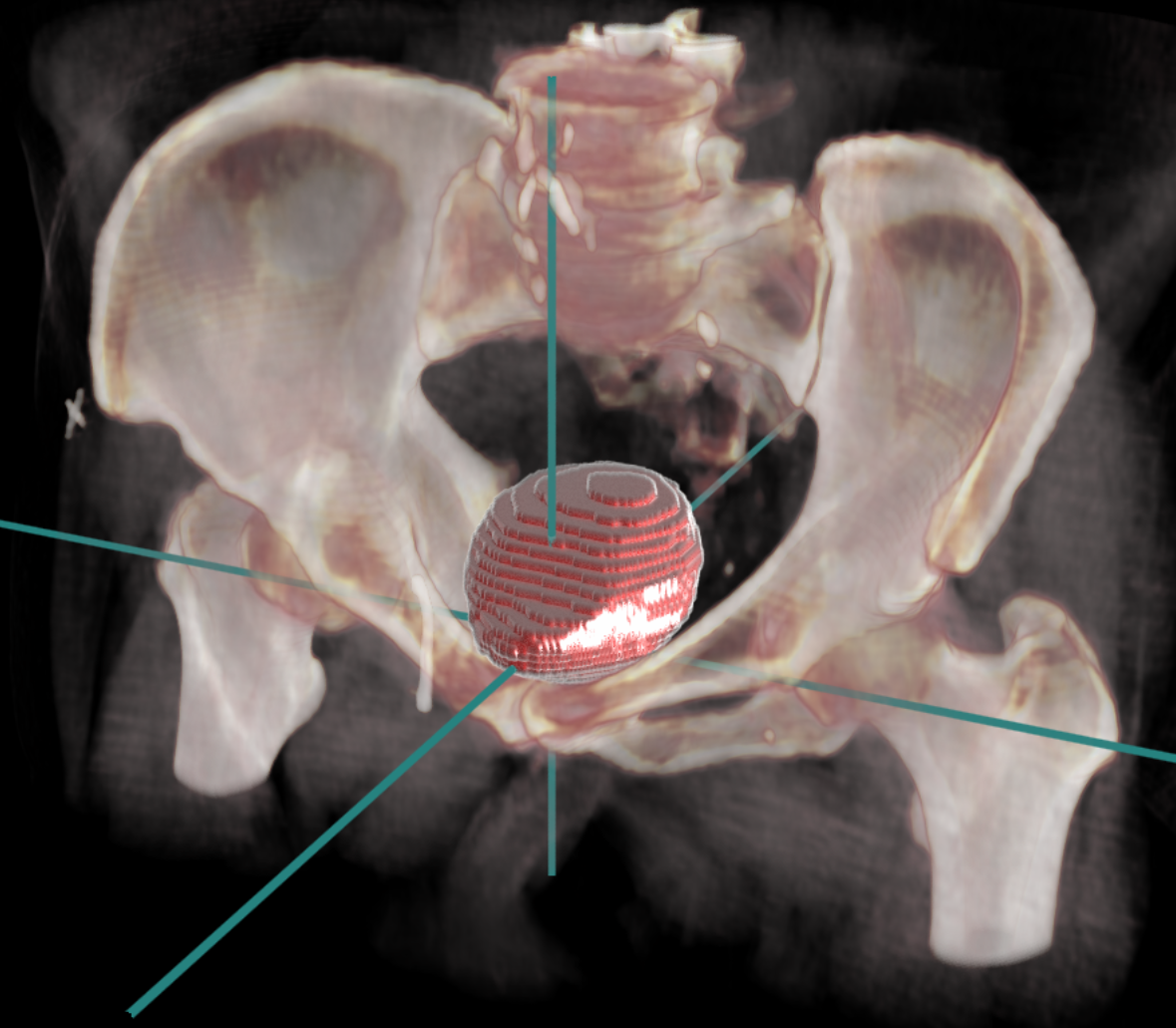 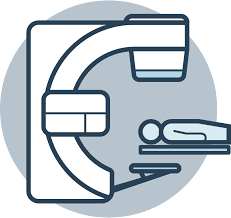 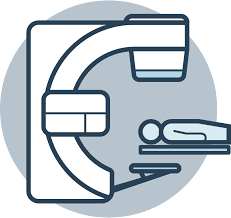 Cloud based AI Pathway
Gateway Device
Cloud-enabled Machine Learning Models
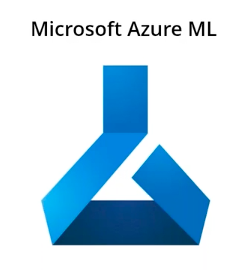 Training pipeline




Inference Pipeline
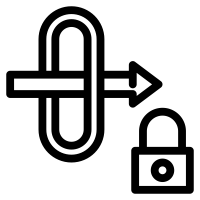 2017
2023
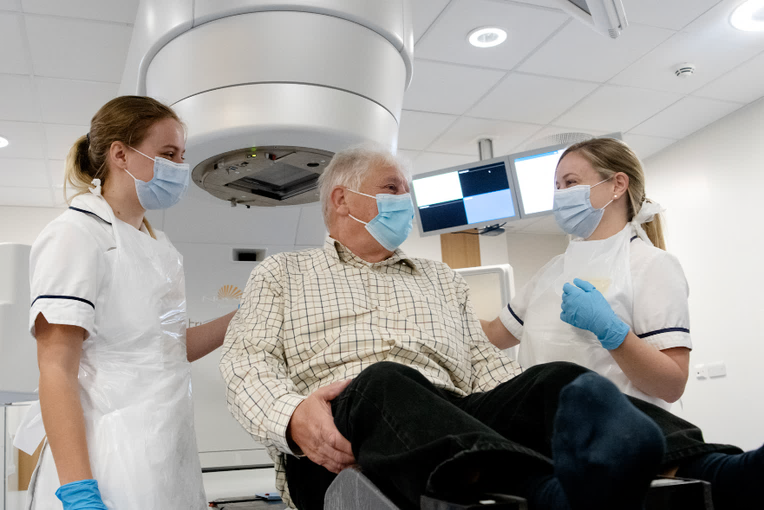 Assess
See patient in clinic
Assess
See patient in clinic
Plan 
Prepare, and check precision RT – 15 days
Plan 
Prepare, and check precision RT – 31 days
Treat
20-30 daily treatments over 4-6 weeks
Treat
3-5 daily treatments over 1-2 weeks
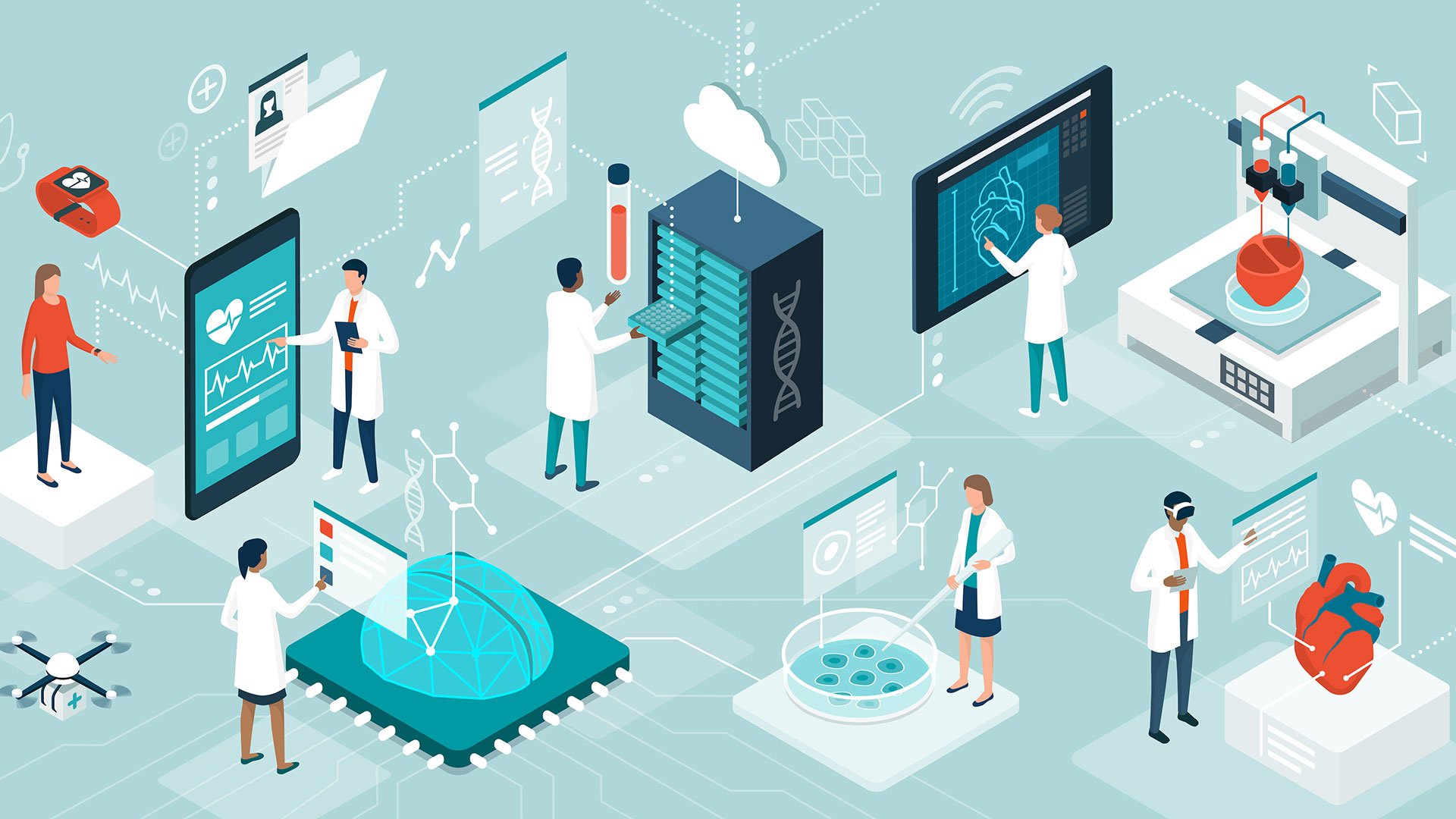 The AI Factory Concept
Exchange model configuration file with other hospital (data derivatives only)
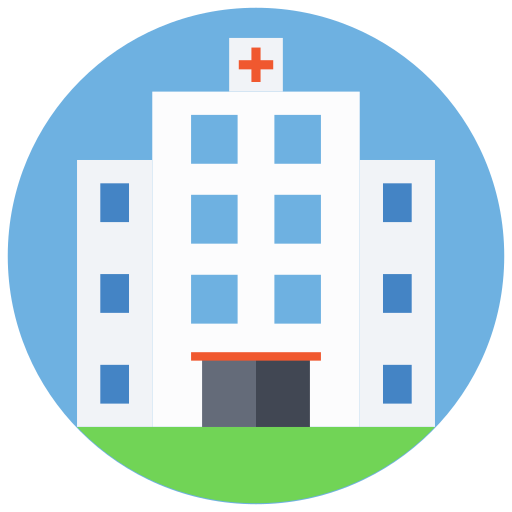 OSAIRIS Deep Learning + AzureML
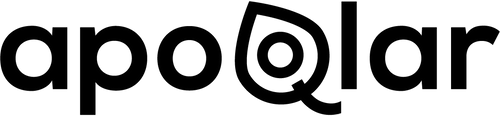 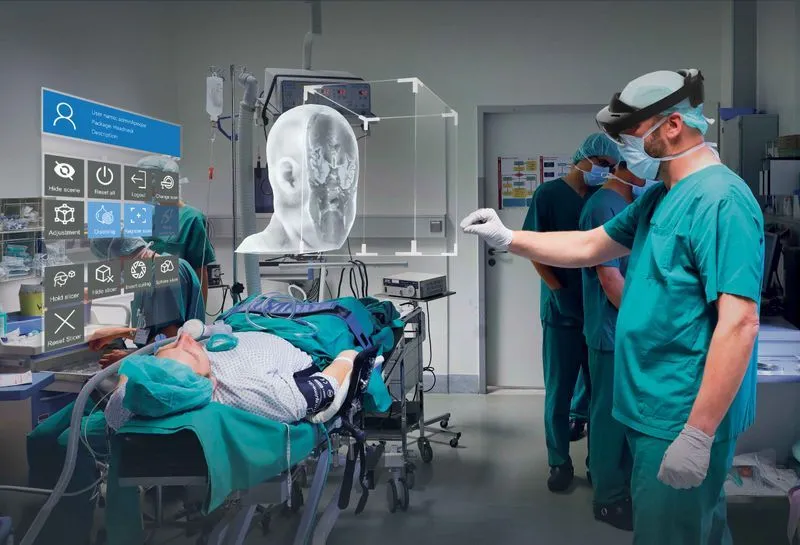 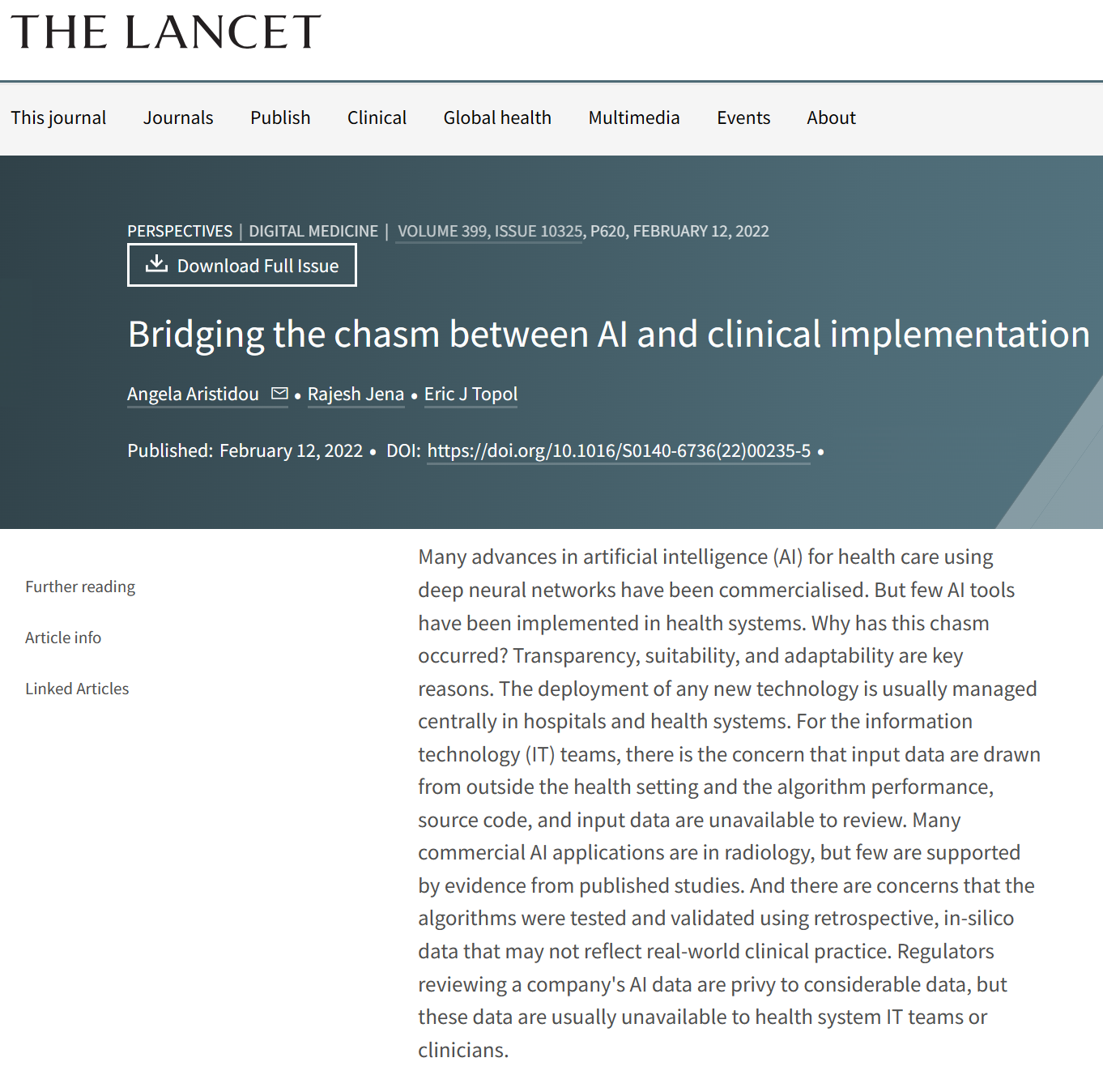 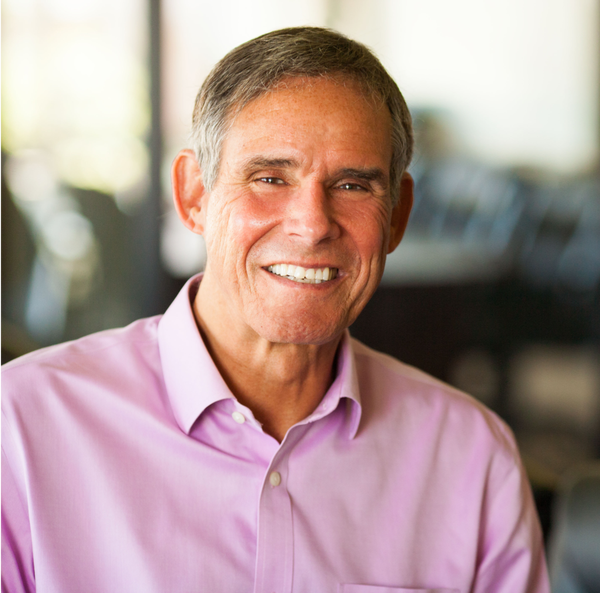 “AI should give clinicians the gift of time”
Eric Topol